Regions Bank
Our Journey to Accessible Transaction Documents



Kathy Lovell
CSUN Assistive Technology Conference
March 12, 2020
Regions Proprietary
Accessibility Spectrum
Regulatory Compliance:
Making Websites and Documents Accessible to All
Full self-sufficiency – everything must be completed in-house
Will choose approach according to in-house skills and available offerings
Prefer to outsource as much as possible
Source: Crawford Technologies
2
Where do you fit along this spectrum?
The Challenge
How do you change the organization’s culture to make accessibility part of its DNA?
3
Marketing Plan
Outreach/Working Groups
Products/Services
“No amount of smiling at a flight of stairs has ever made it into a ramp.”
Stella Young
4
Communicating with Your Customers
Essential part of doing business
Requires flexibility
Defining customer needs
5
Understanding the “Why”
Lifetime client
Legal (compliant vs. friendly)
Corporate Responsibility
Business Opportunities
The Right Thing to Do!
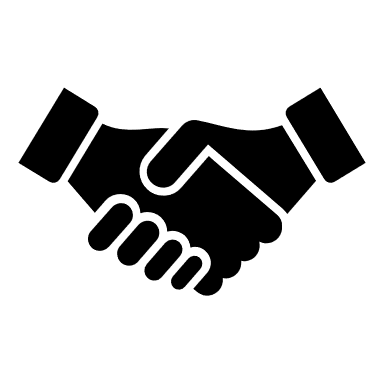 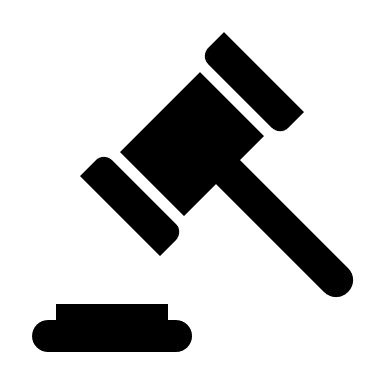 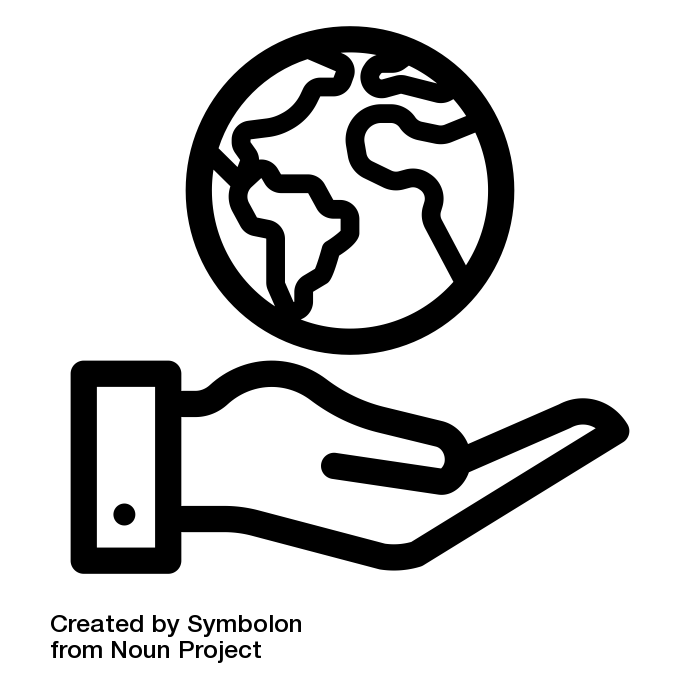 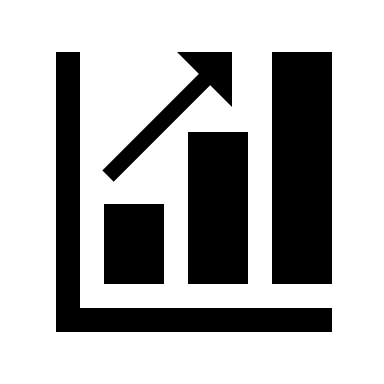 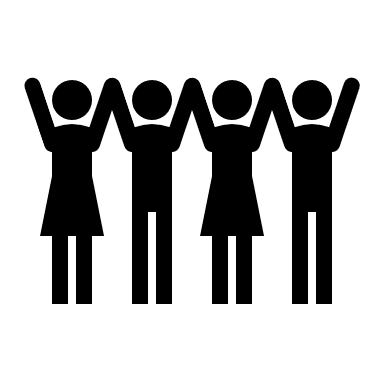 6
Moving Forward with Online Banking PDF Statements
Options
Perform manual tagging
Perform tagging using a composition engine
Post composition solutions
But…millions of transaction documents.
Need a scalable workflow.
7
First Approach
Using a composition engine
One year project with the vendor
Files continue to grow
Storage issues for files and archived documents
Costly for additional storage options
Untenable for online presentations
Vendor ran out of options
Should we try to provide a solution in-house?
8
A Year Later
Partnered with Crawford Technologies PDF/UA Solution
Real-time tagging/high-volume templates
Small footprint for files
Little lag in response time
Testing…testing
9
Getting the Word Out
Communication Channels
Update internal ADA web page
Intranet story
Business group training
Branch toolkit
Online banking page (regions.com/accessibility)
Leadership memo/Internal communication
Letter/Notice to our Braille customers (statement stuffer)
Creative materials for tradeshows
10
PDF/UA Roll-OutMay 2018
11
We MUST:
Listen
Think
Respond
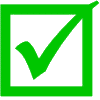 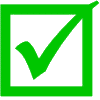 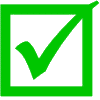 Details Matter!
Understanding what customers want is fundamental to success.
12
“Alone we can do so little, TOGETHER we can do so much more.”
Helen Keller
13